Lundi 4 mai 2020
Calcul mental
Ajouter mentalement
Rappel
35 + 27
46 + 9
41 + 6
63 + 8
[Speaker Notes: Rappel des 4 techniques d’addition étudiées avec Agnès ou moi – calcul en rappelant les techniques
Tracer l’arbre, avec complément à 10 +10 -1
Pas de passage à la dizaine
+ 20 - 1]
71 + 25
35 + 4
55 + 9
6 + 72
63 + 29
29 + 56
[Speaker Notes: Laisser un temps pour les faire seuls]
Nombres
Le jeu du furet
Compter de 2 en 2 à partir de 34 jusqu’à 46
Le jeu du furet
Compter de 2 en 2 à partir de 34 jusqu’à 46
Le jeu du furet
Compter de 5 en 5 à partir de 15 jusqu’à 40
Le jeu du furet
Compter de 5 en 5 à partir de 15 jusqu’à 40
Le jeu du furet
Reculer de 1 en 1 à partir de 89 jusqu’à 74
Le jeu du furet
Reculer de 1 en 1 à partir de 89 jusqu’à 74
La droite numérique graduée
22
12
15
17
19
13
La droite numérique graduée
67
68
64
72
Problèmes
Première situation
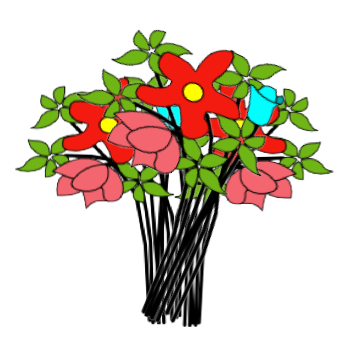 Leewen, Baya et Élina sont trois sœurs. 
Leewen a 20€, Baya a 40€ et Élina 30€. Elles veulent offrir à leur maman un cadeau. 
Combien pourront-elles dépenser ?
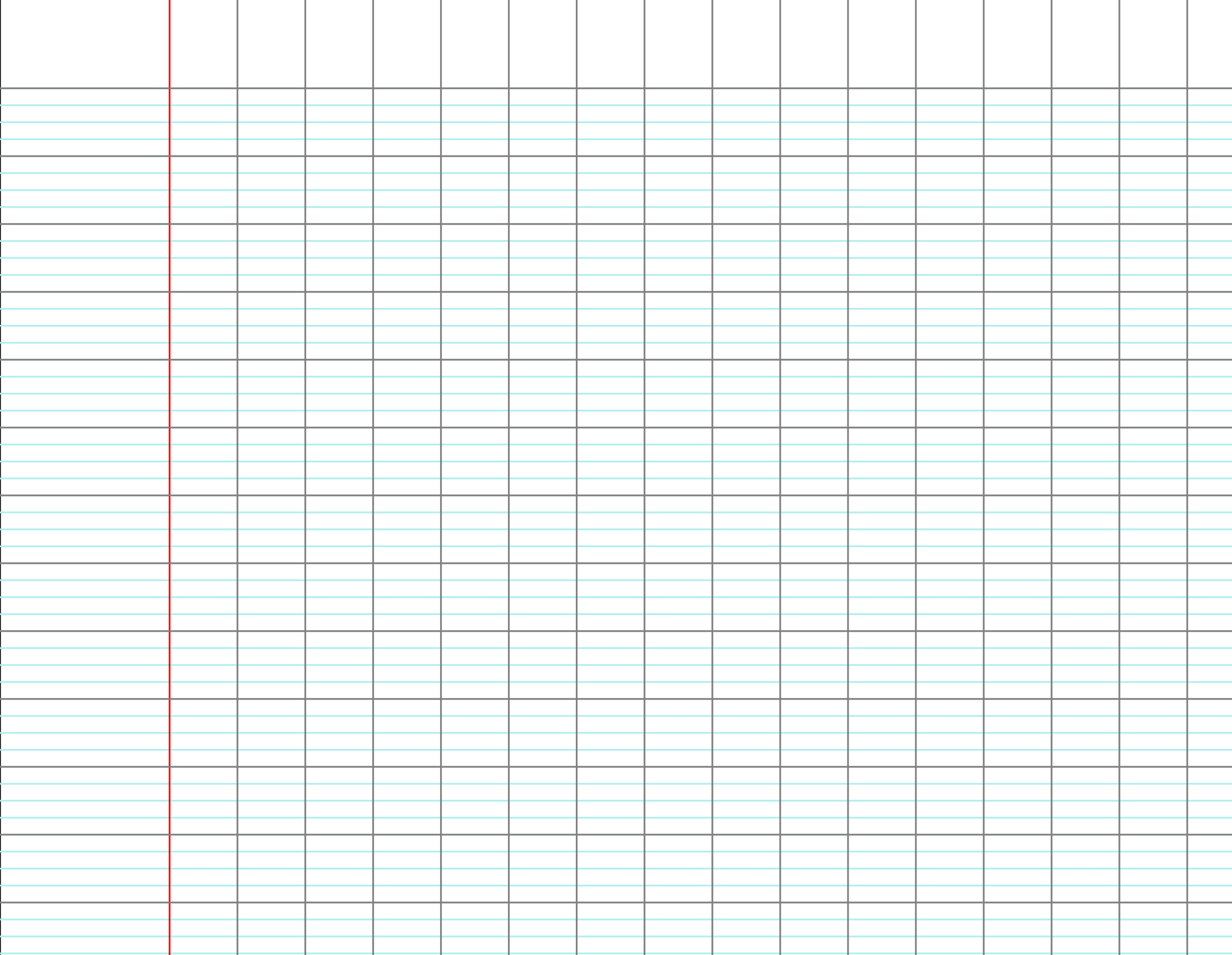 Deuxième situation
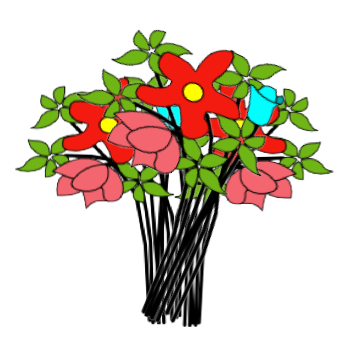 Leewen, Baya et Élina sont trois sœurs. 
Leewen a 23€, Baya a 41€ et Élina 35€. Elles veulent offrir à leur maman un cadeau. 
Combien pourront-elles dépenser ?
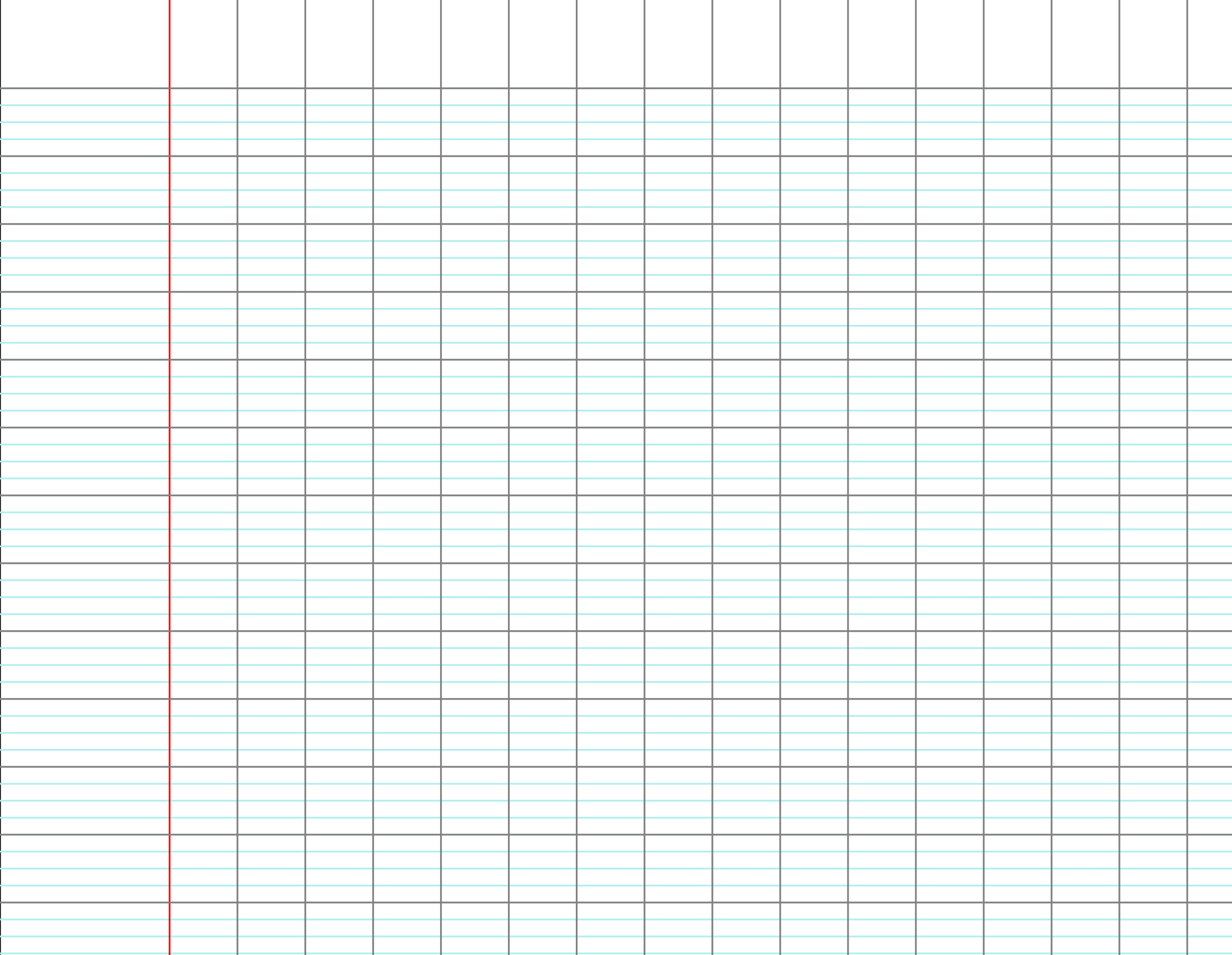 Troisième situation
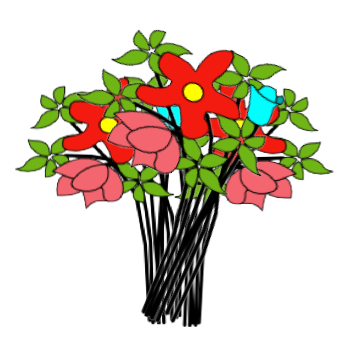 Leewen, Baya et Élina sont trois sœurs. 
Leewen a 26€, Baya a 49€ et Élina 14€. Elles veulent offrir à leur maman un cadeau. 
Combien pourront-elles dépenser ?
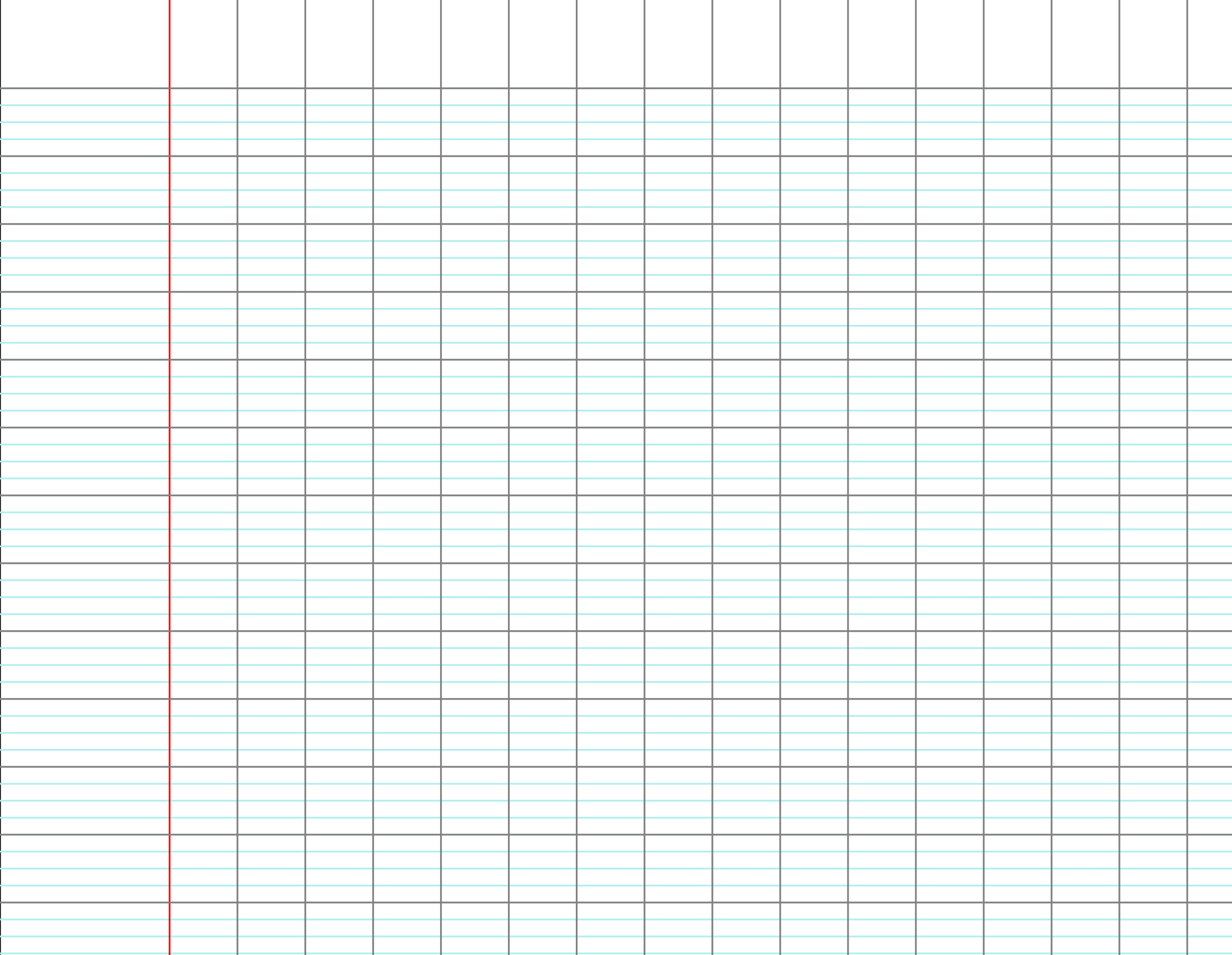 Situation pour demain
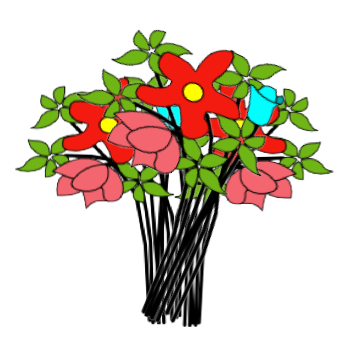 Leewen, Baya et Élina sont trois sœurs. 
Leewen a 36€, Baya a 37€ et Élina 19€. Elles veulent offrir à leur maman un cadeau. 
Combien pourront-elles dépenser ?
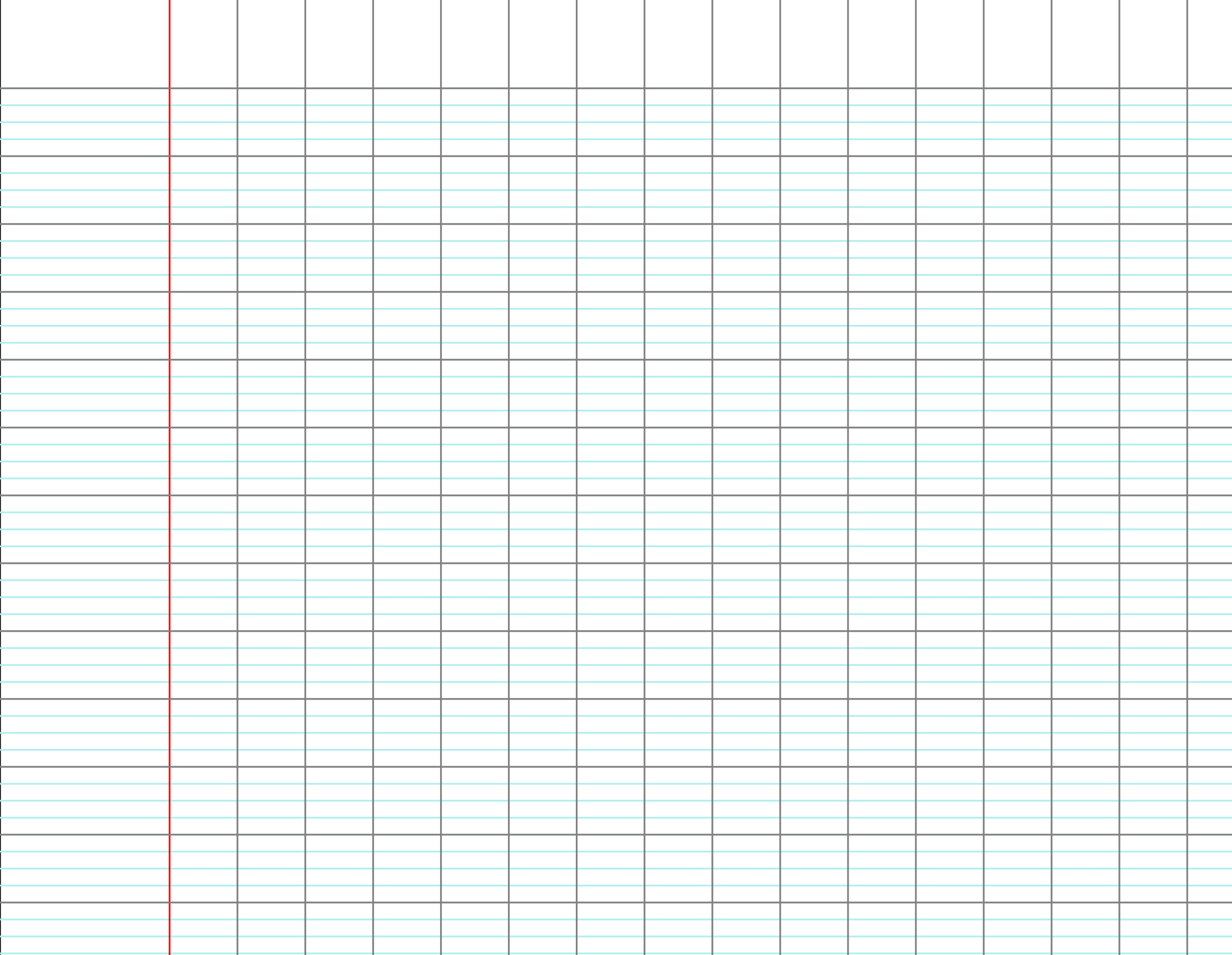